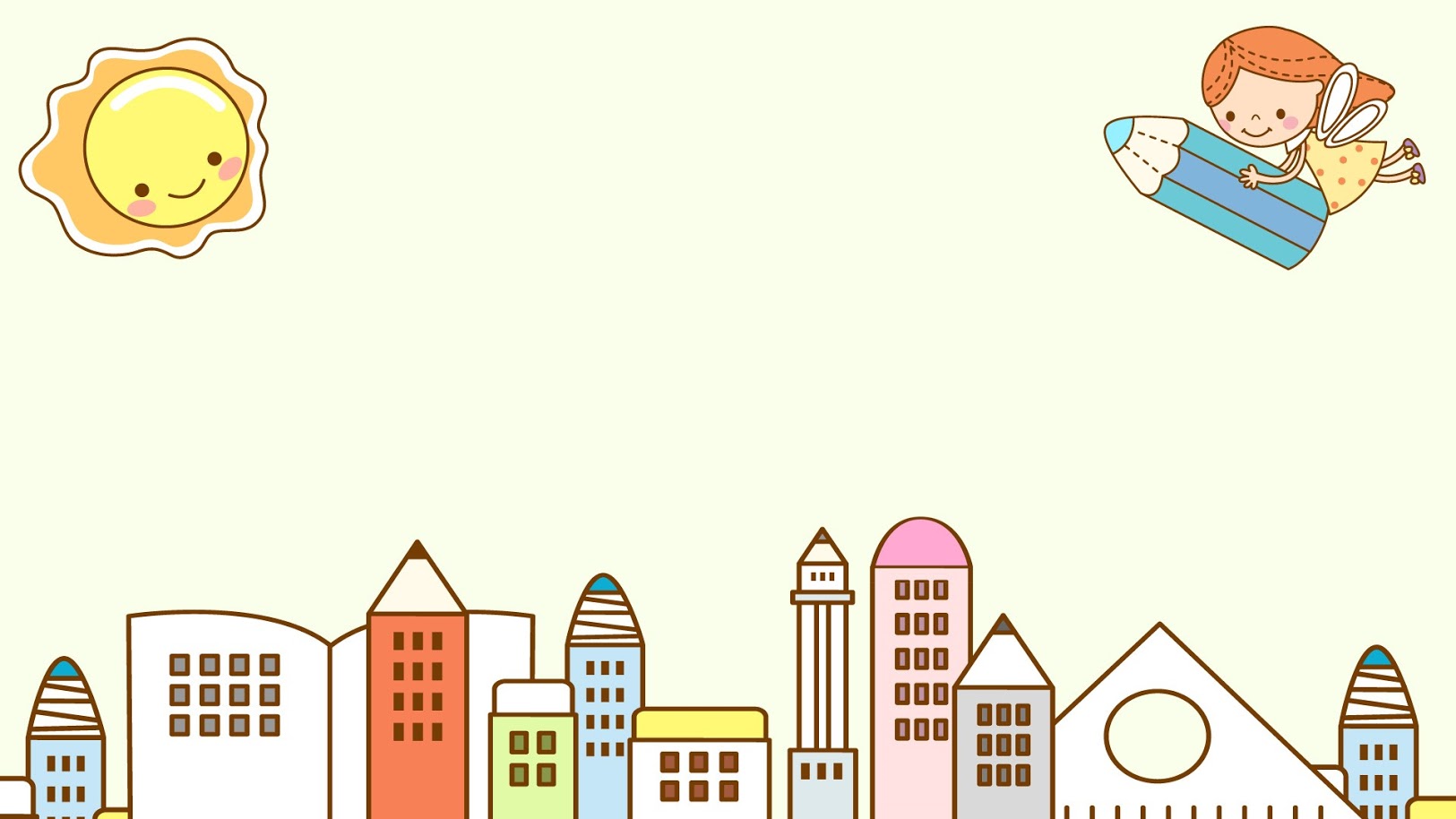 CHÀO MỪNG CÁC CON
ĐẾN VỚI TIẾT HỌC
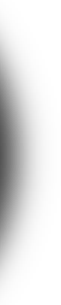 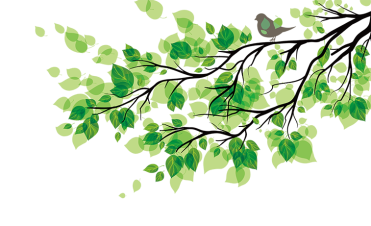 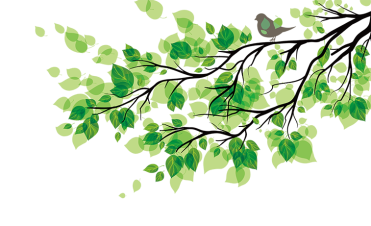 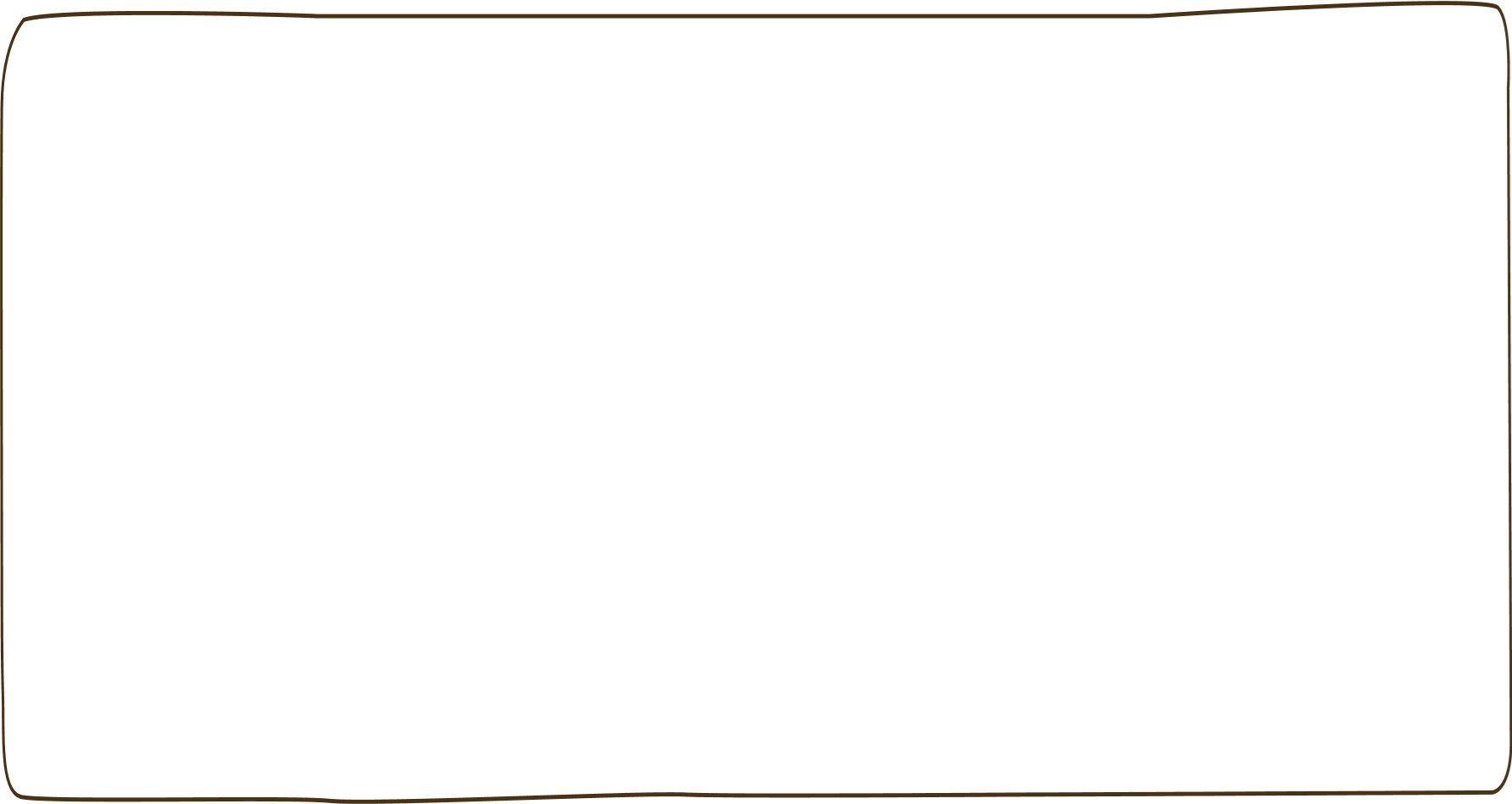 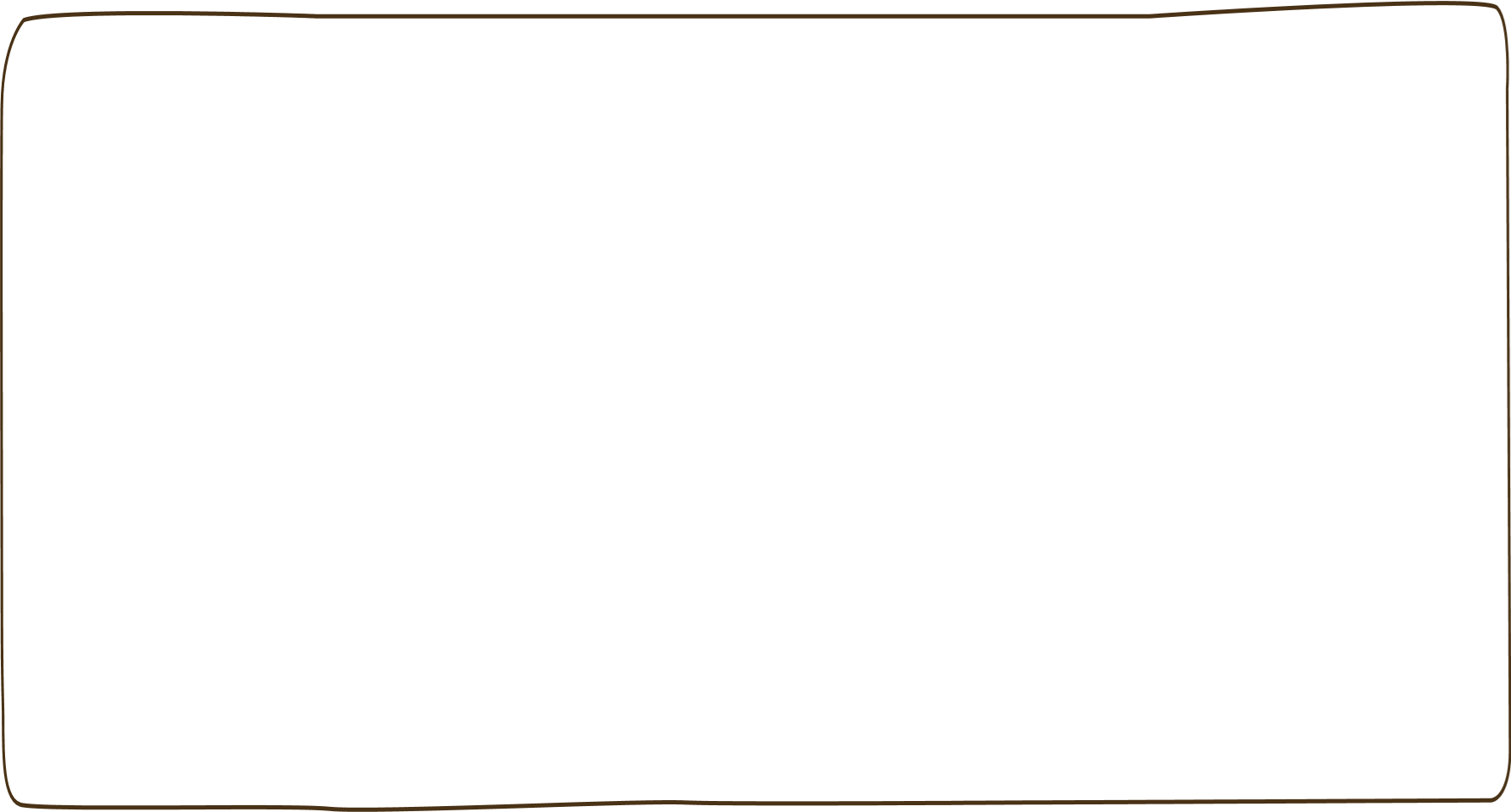 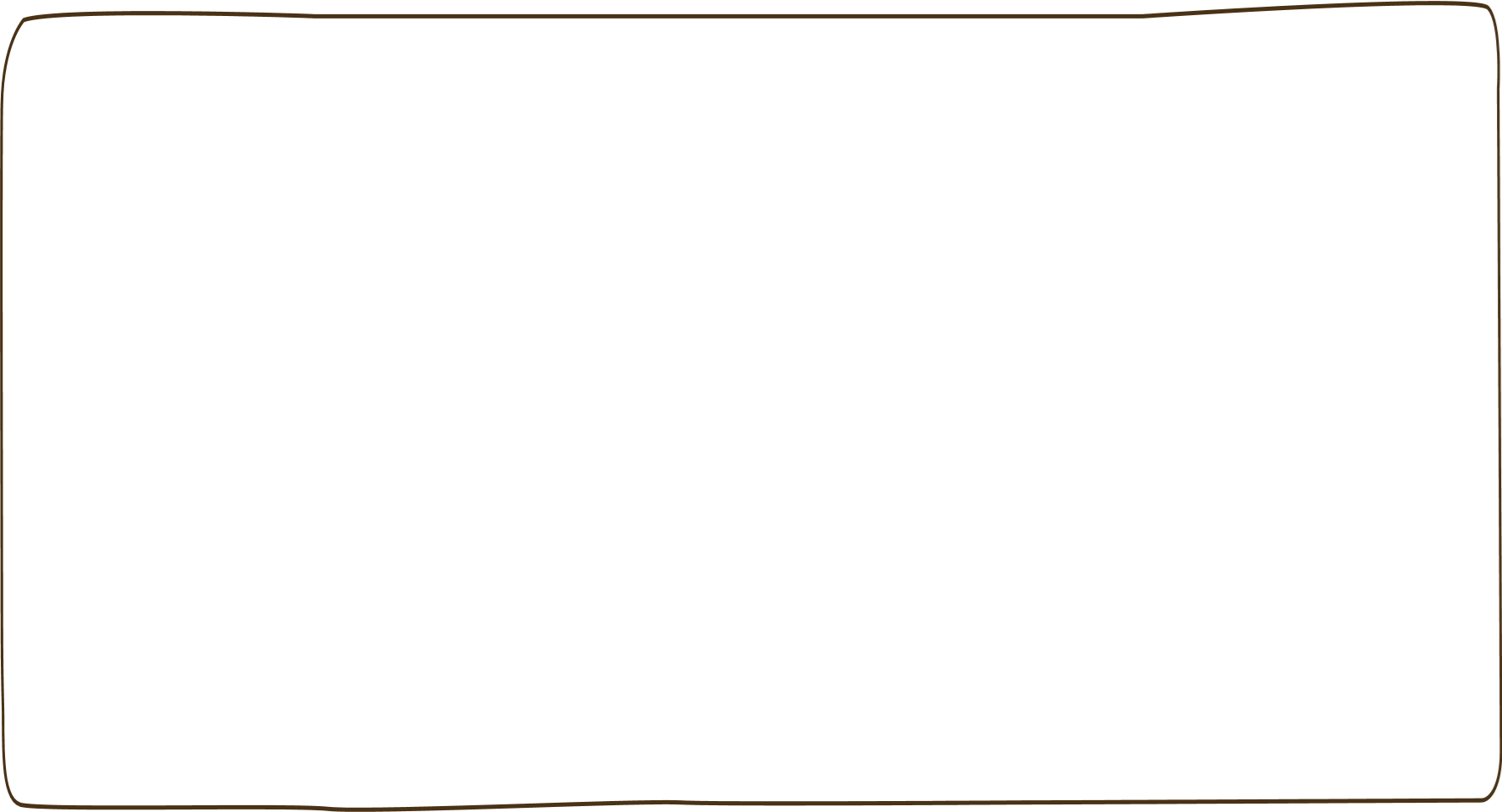 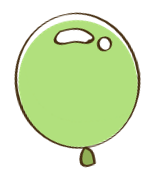 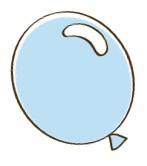 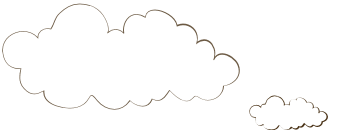 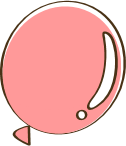 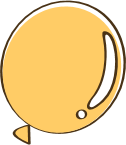 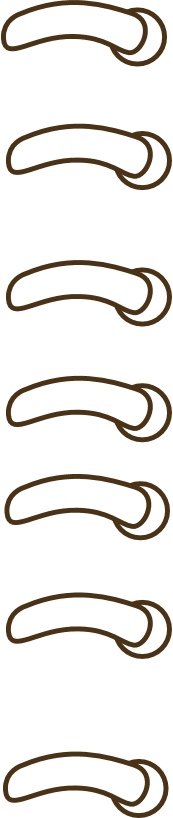 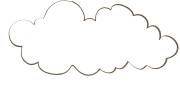 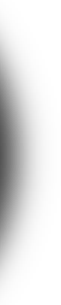 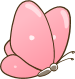 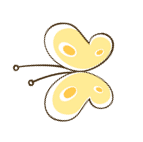 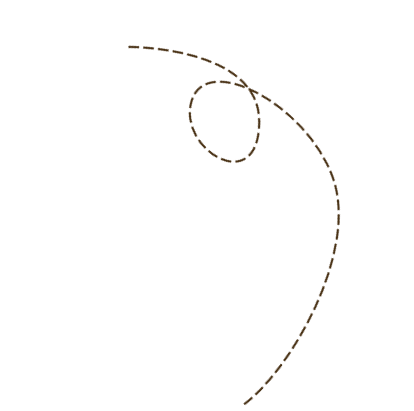 Khởi động
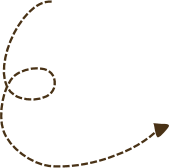 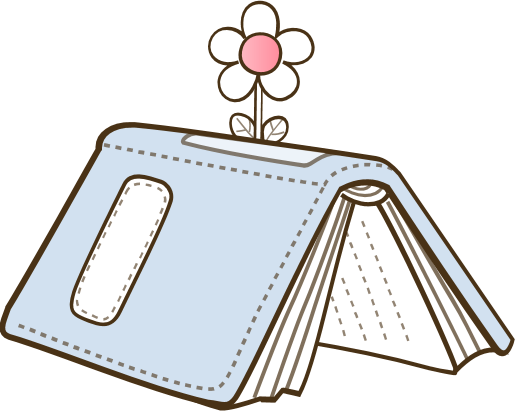 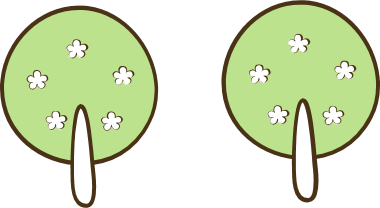 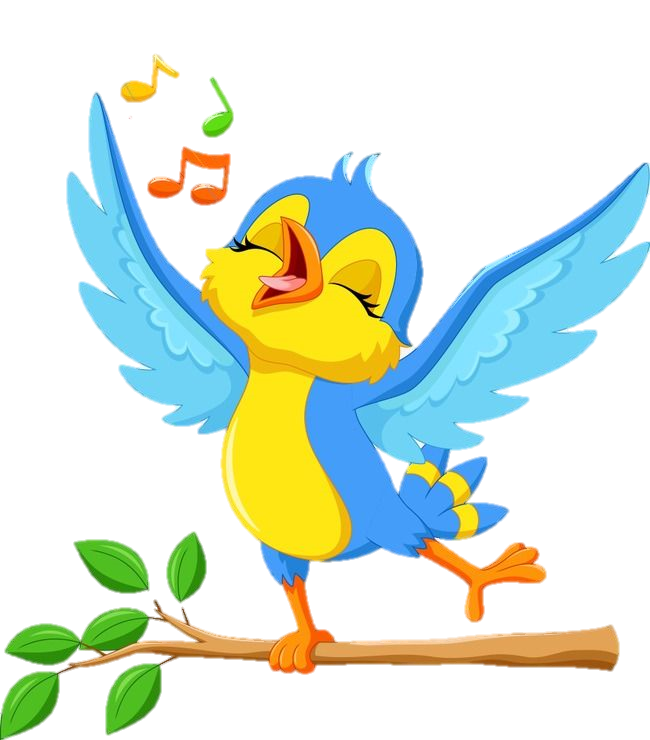 CÙNG HÁT NÀO BẠN ƠI
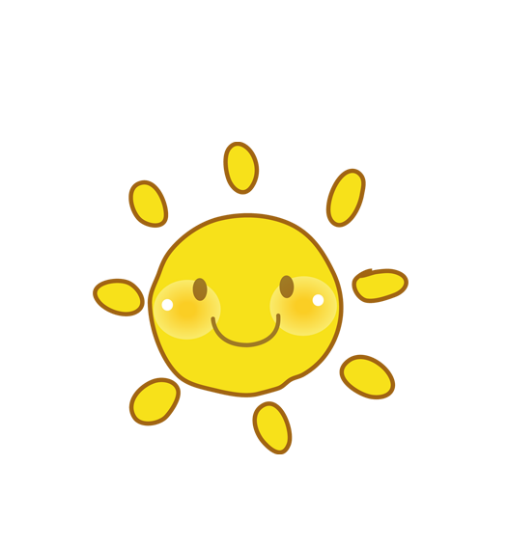 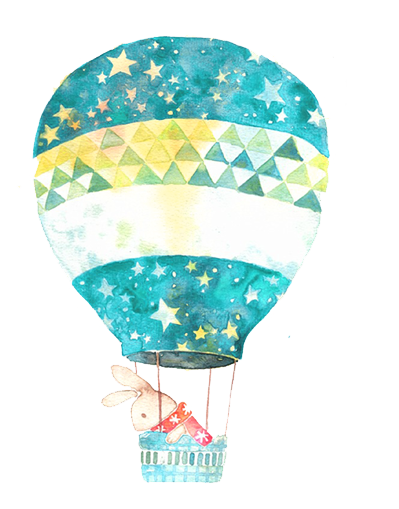 Toán
Bảng trừ ( có nhớ) 
trong phạm vi 20 (trang 36, 37)
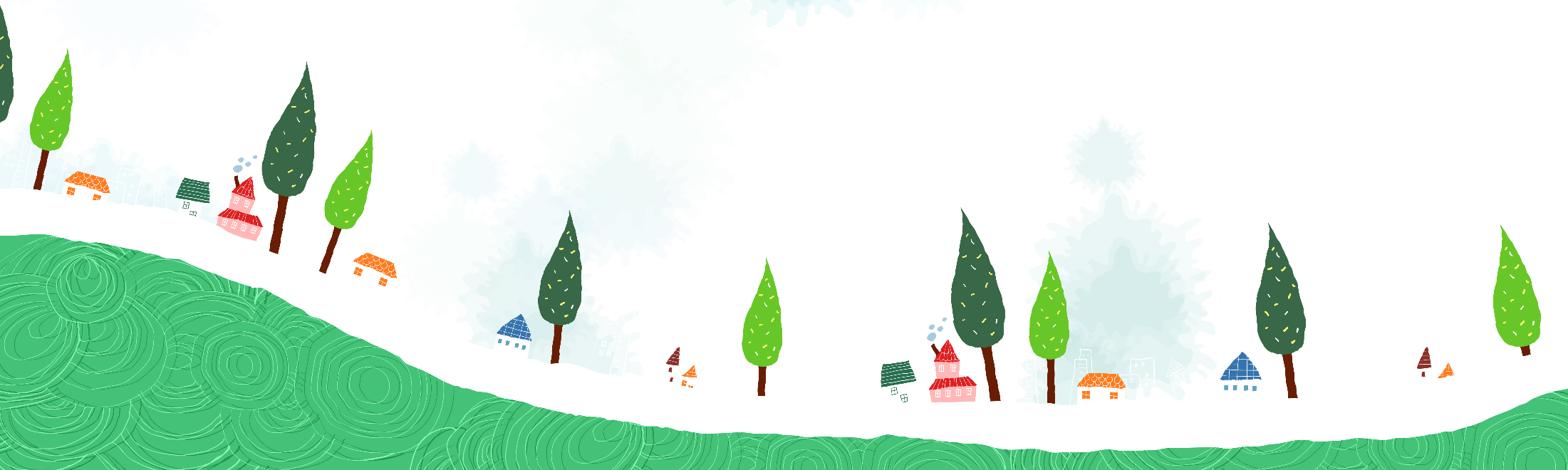 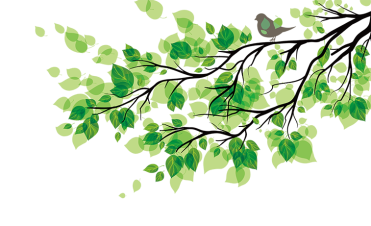 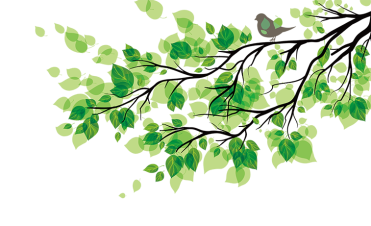 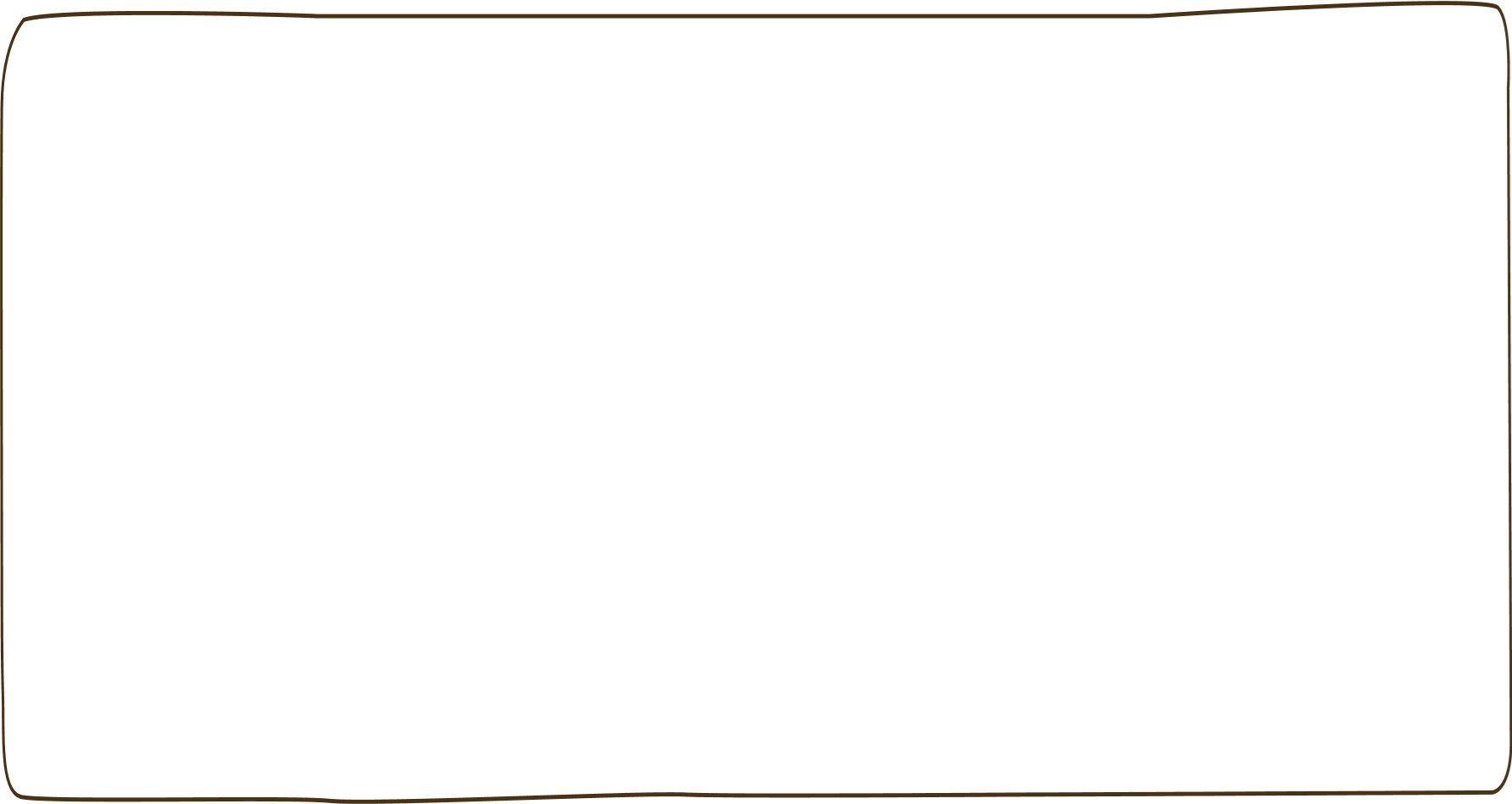 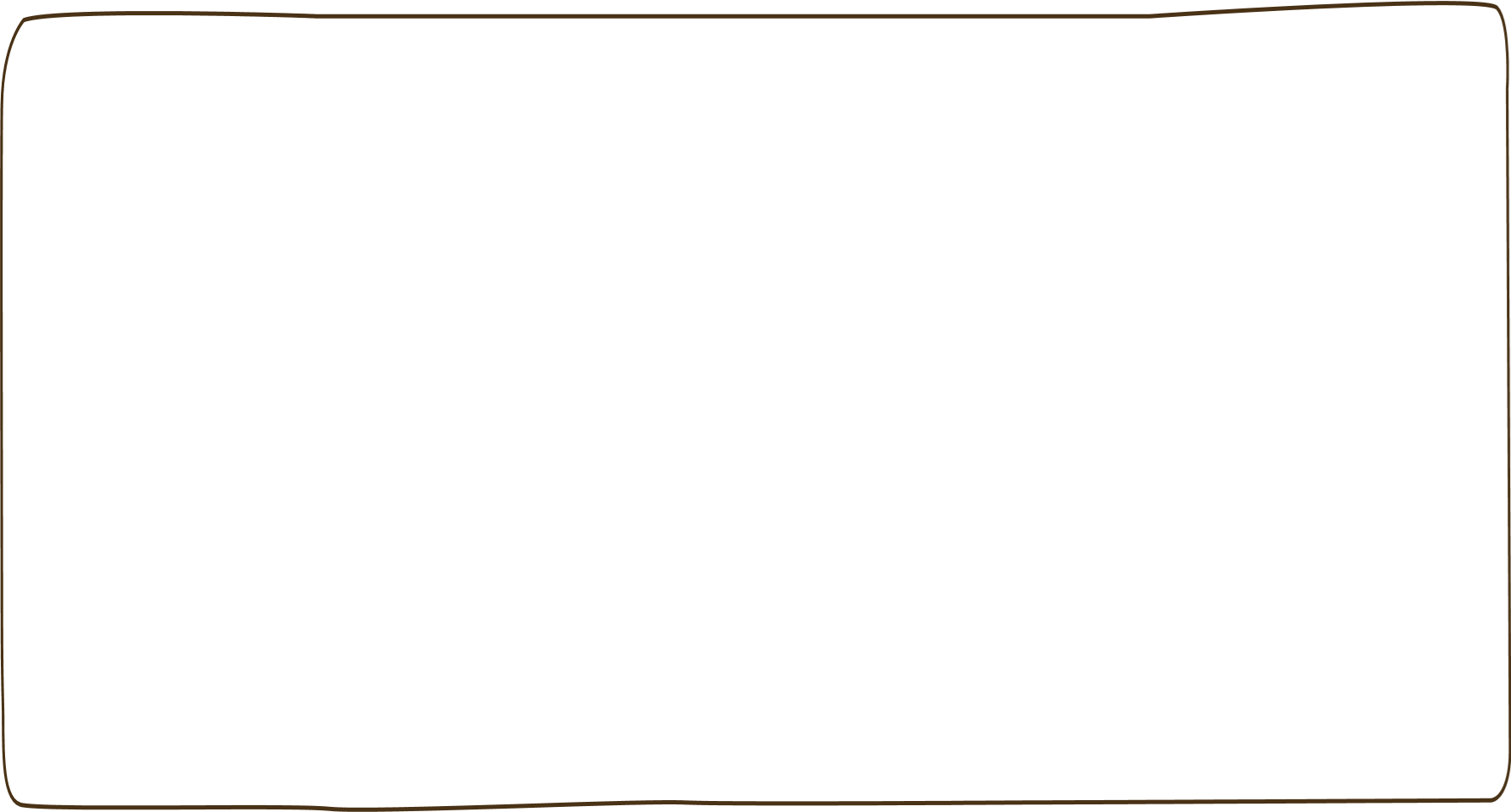 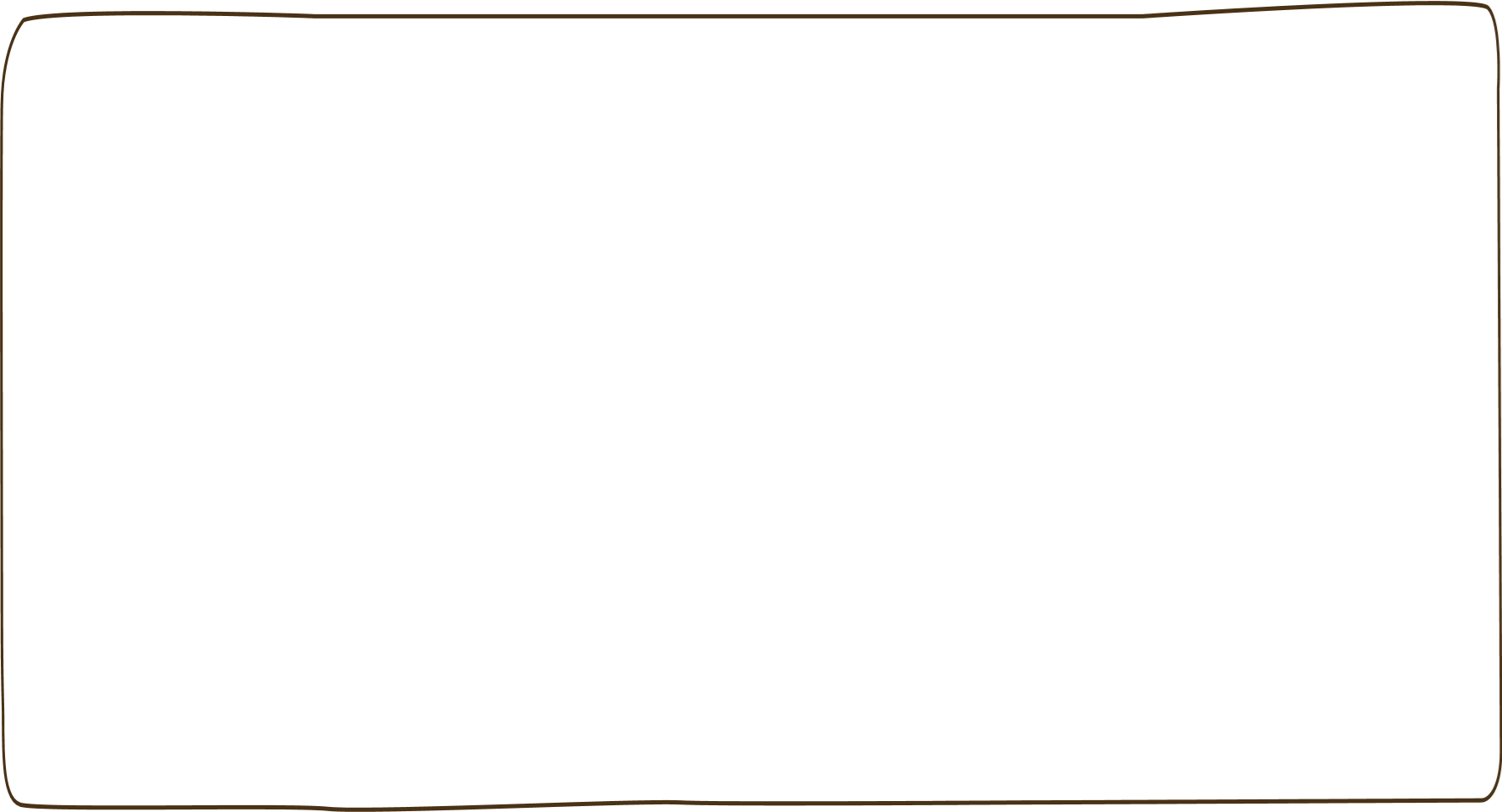 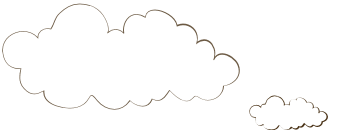 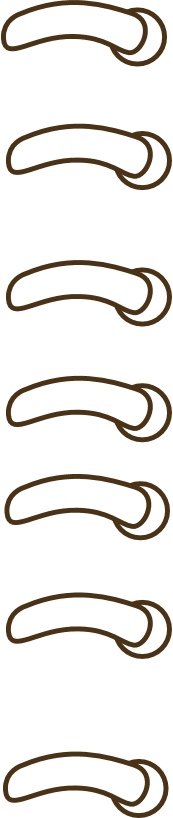 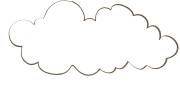 Yêu cầu cần đạt
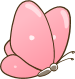 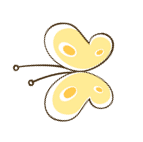 - Thực hành tính nhẩm với các phép tính trừ có nhớ trong phạm vi 20.
- Vận dụng bảng trừ để làm tính và giải toán.
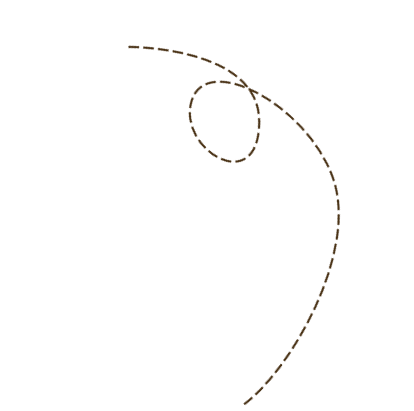 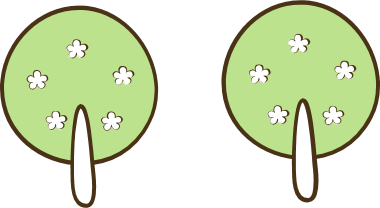 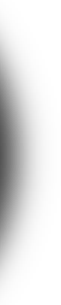 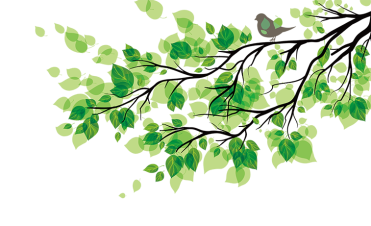 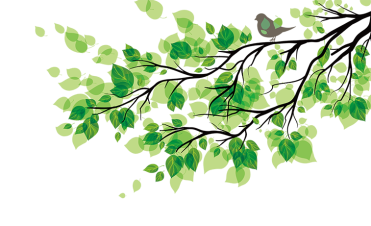 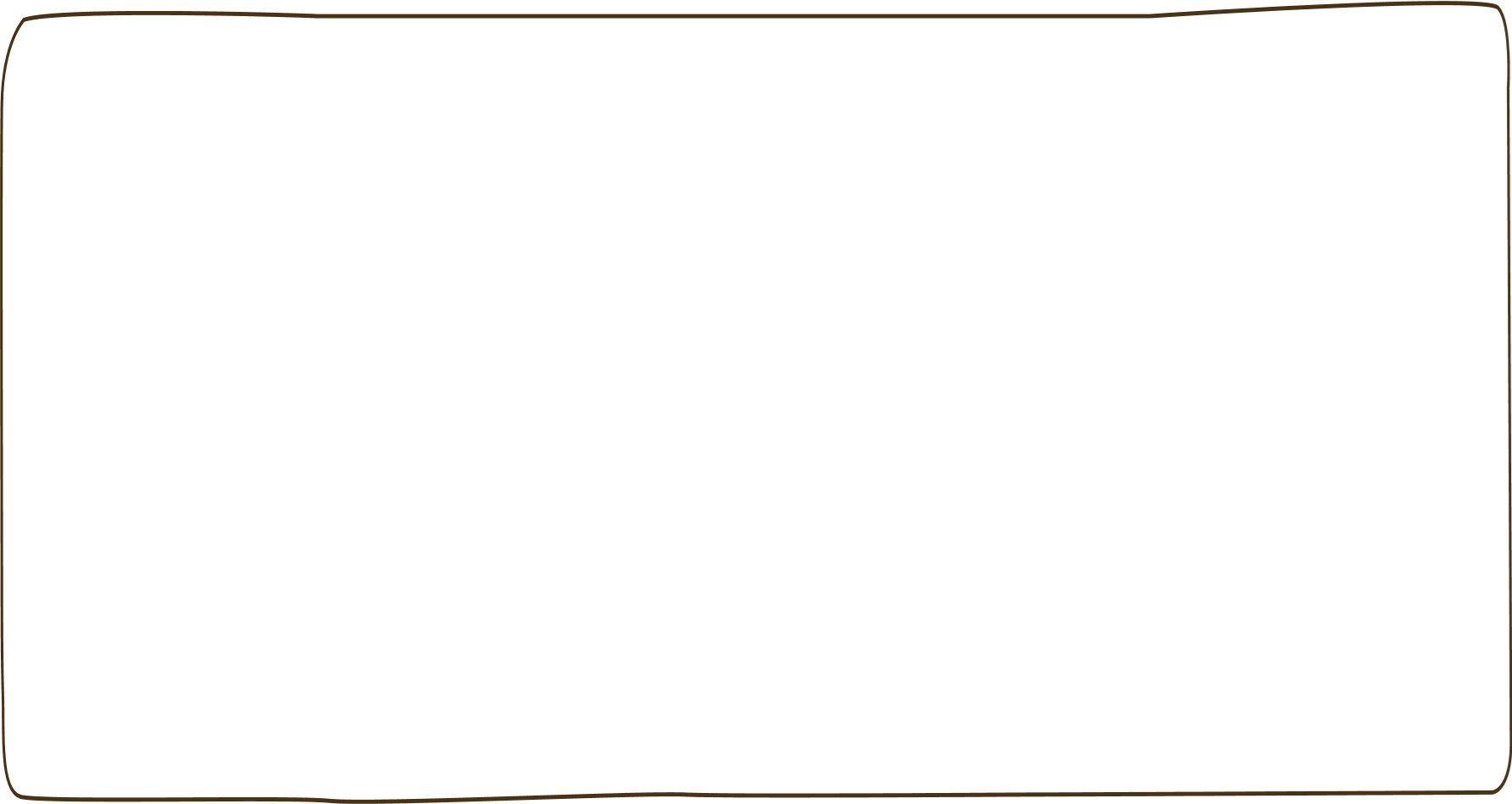 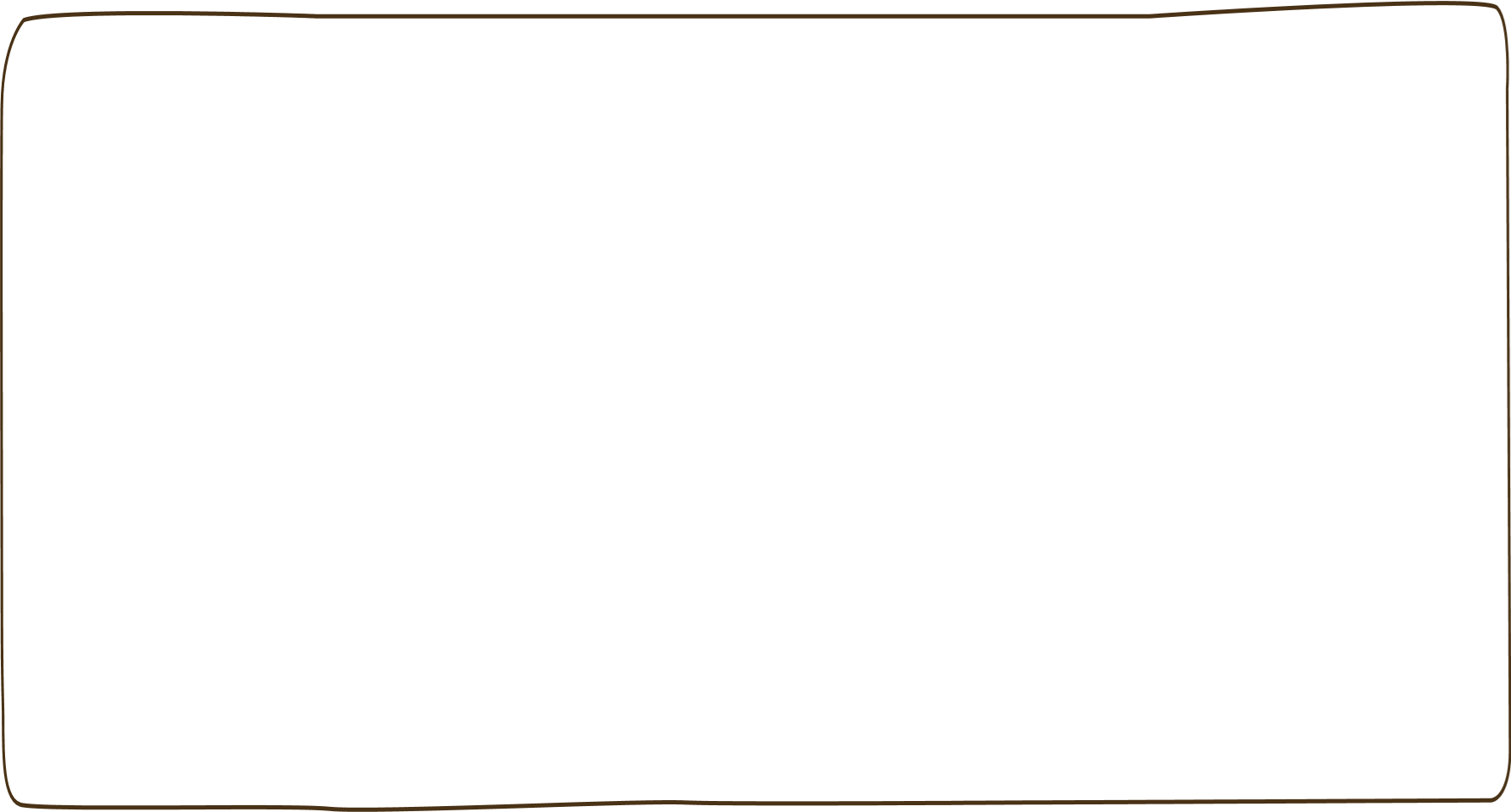 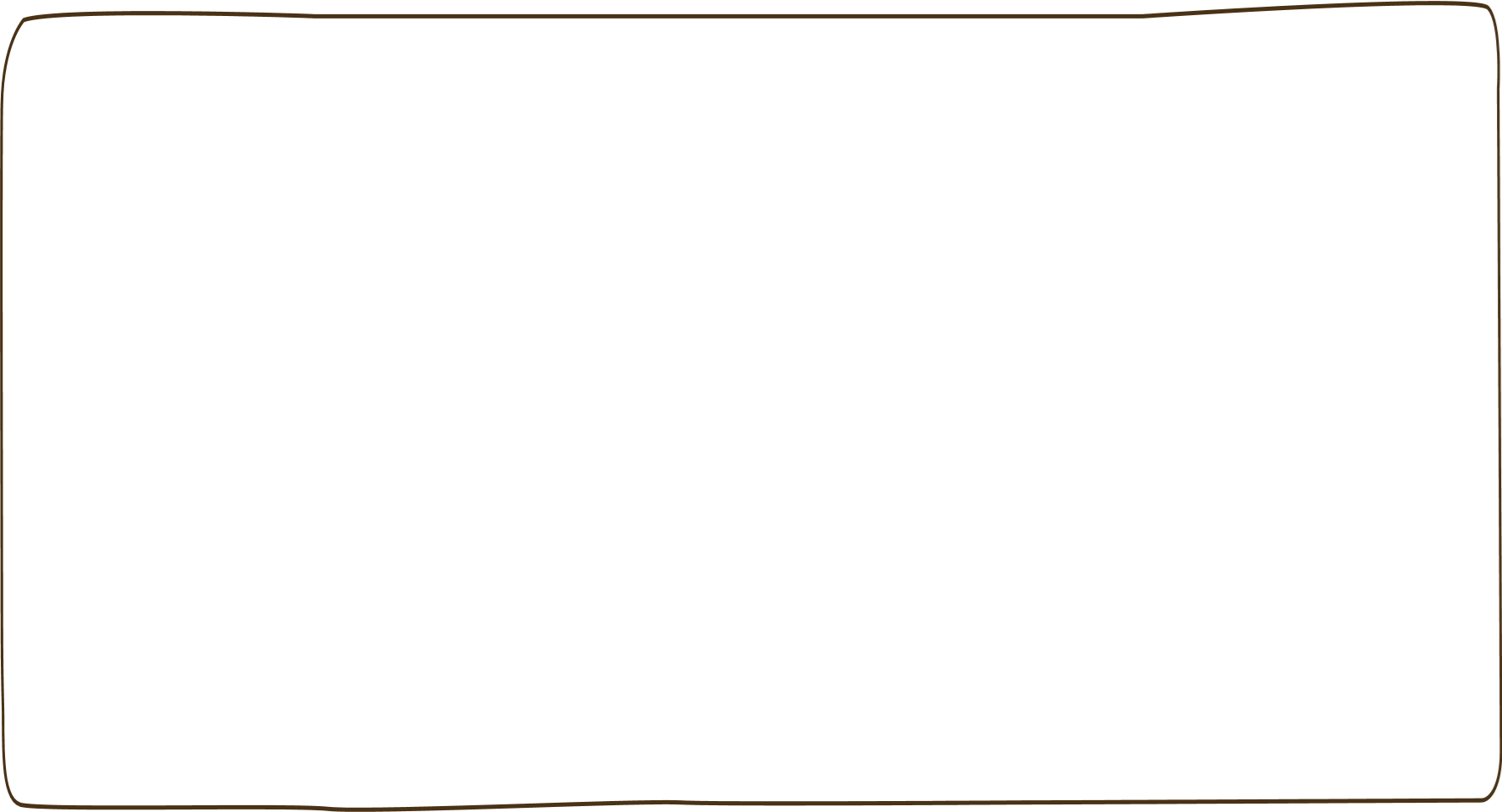 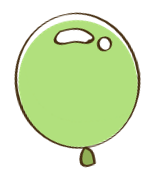 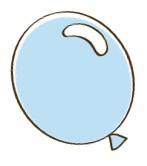 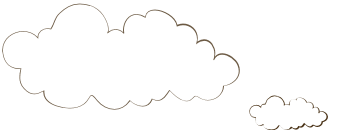 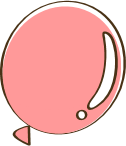 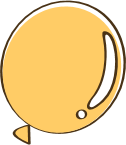 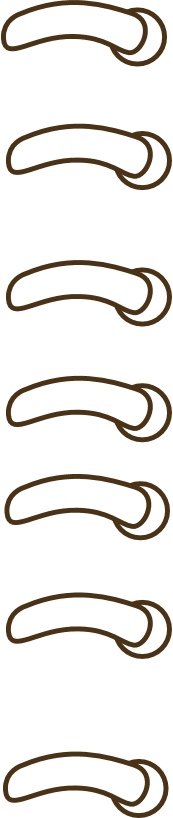 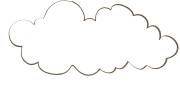 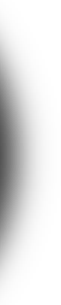 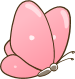 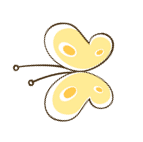 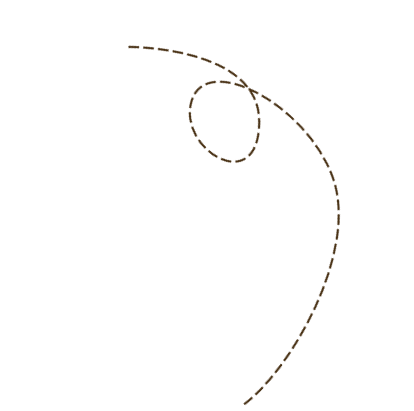 Luyện tập
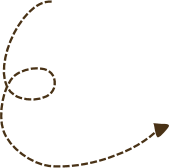 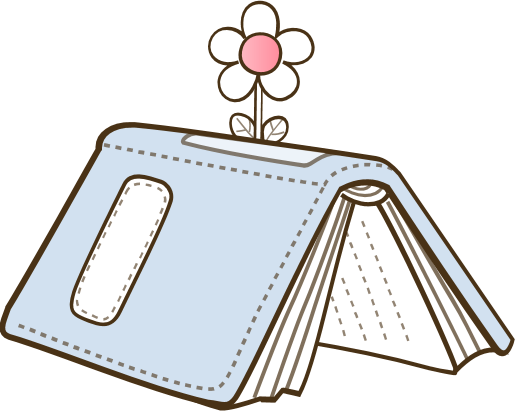 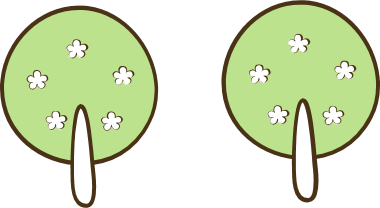 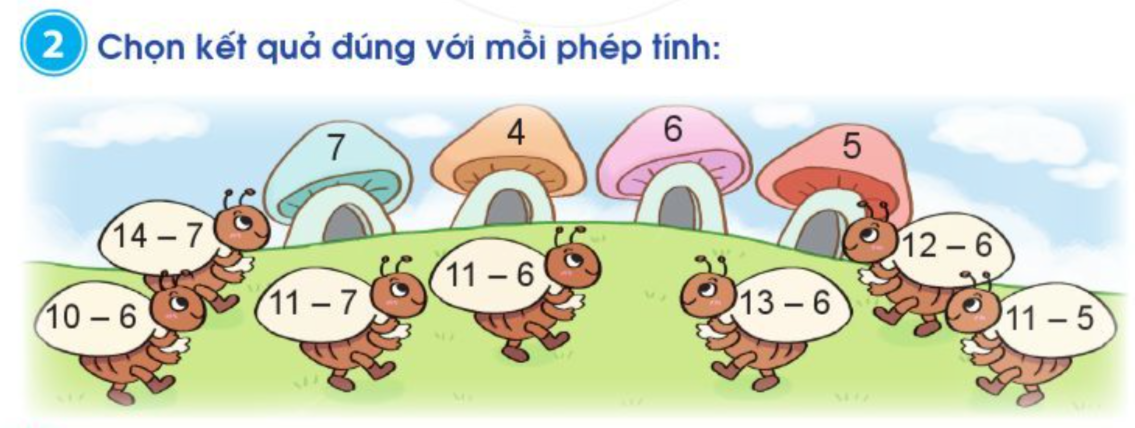 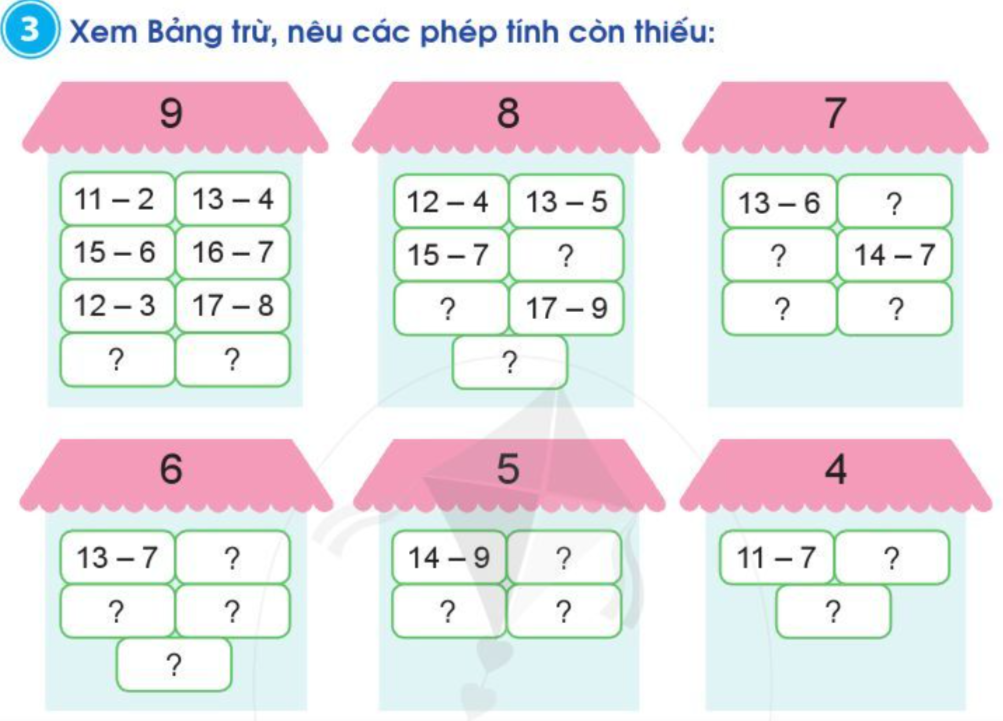 15 - 8
14 - 6
16 - 9
12 - 5
11 - 3
11 - 4
14 - 5
18 - 9
16 - 8
14 - 8
13 - 8
13 - 9
12 - 6
12 - 8
15 - 9
11 - 6
12 - 7
11 - 5
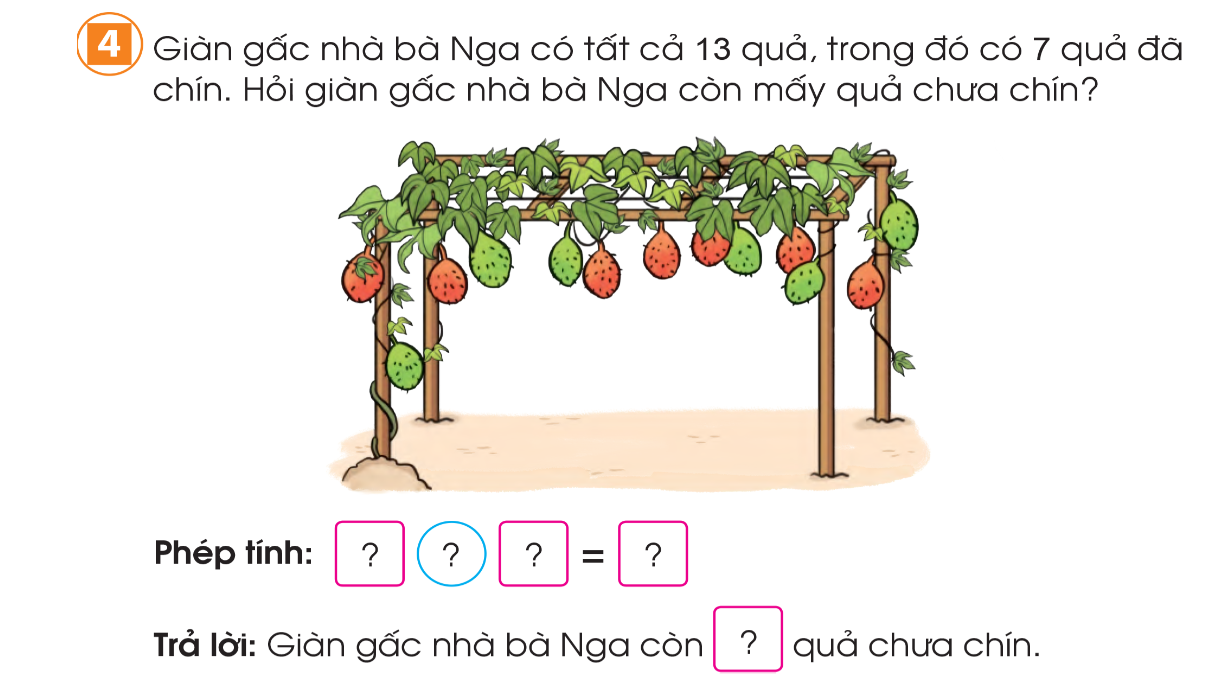 7
6
13
-
6
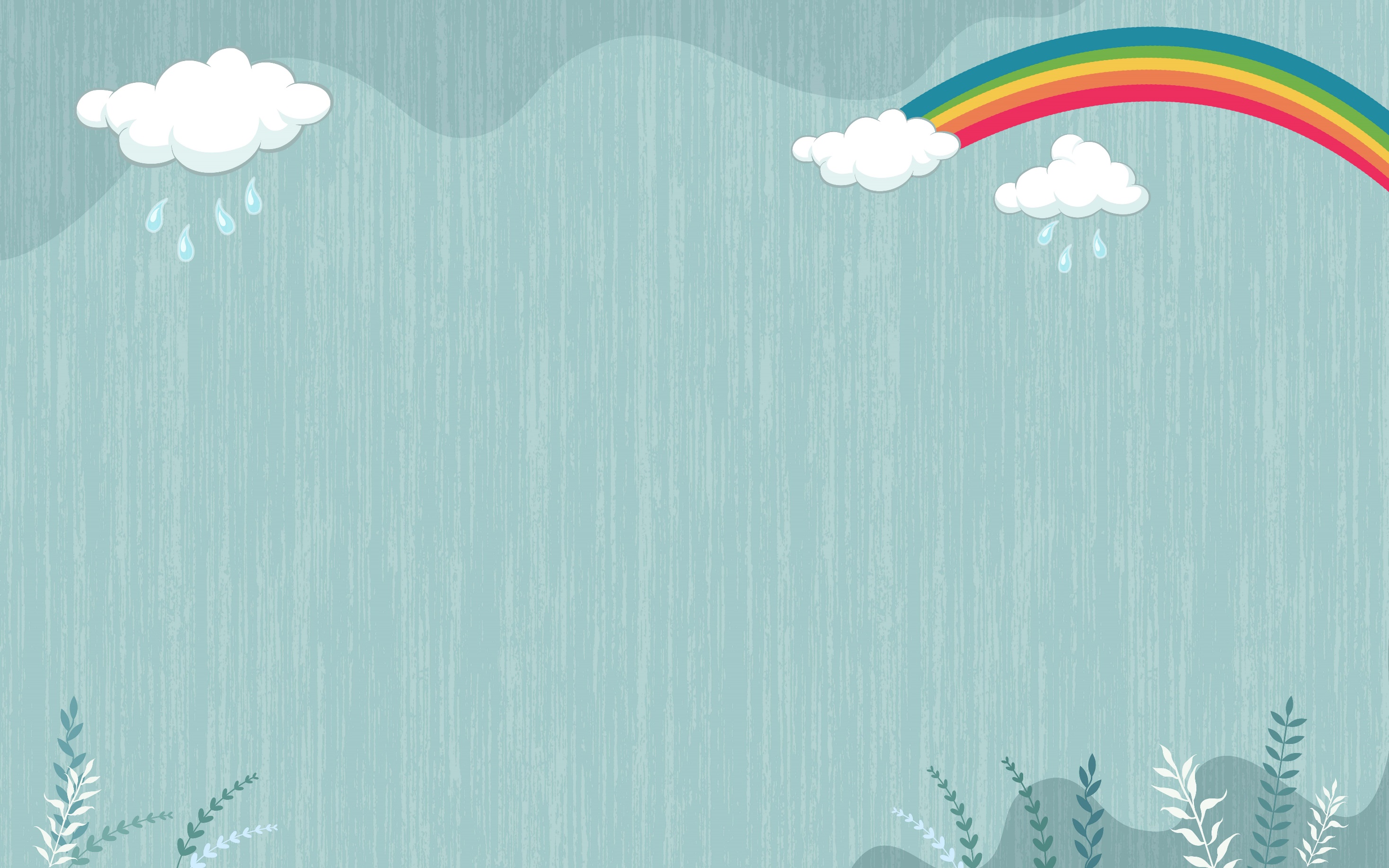 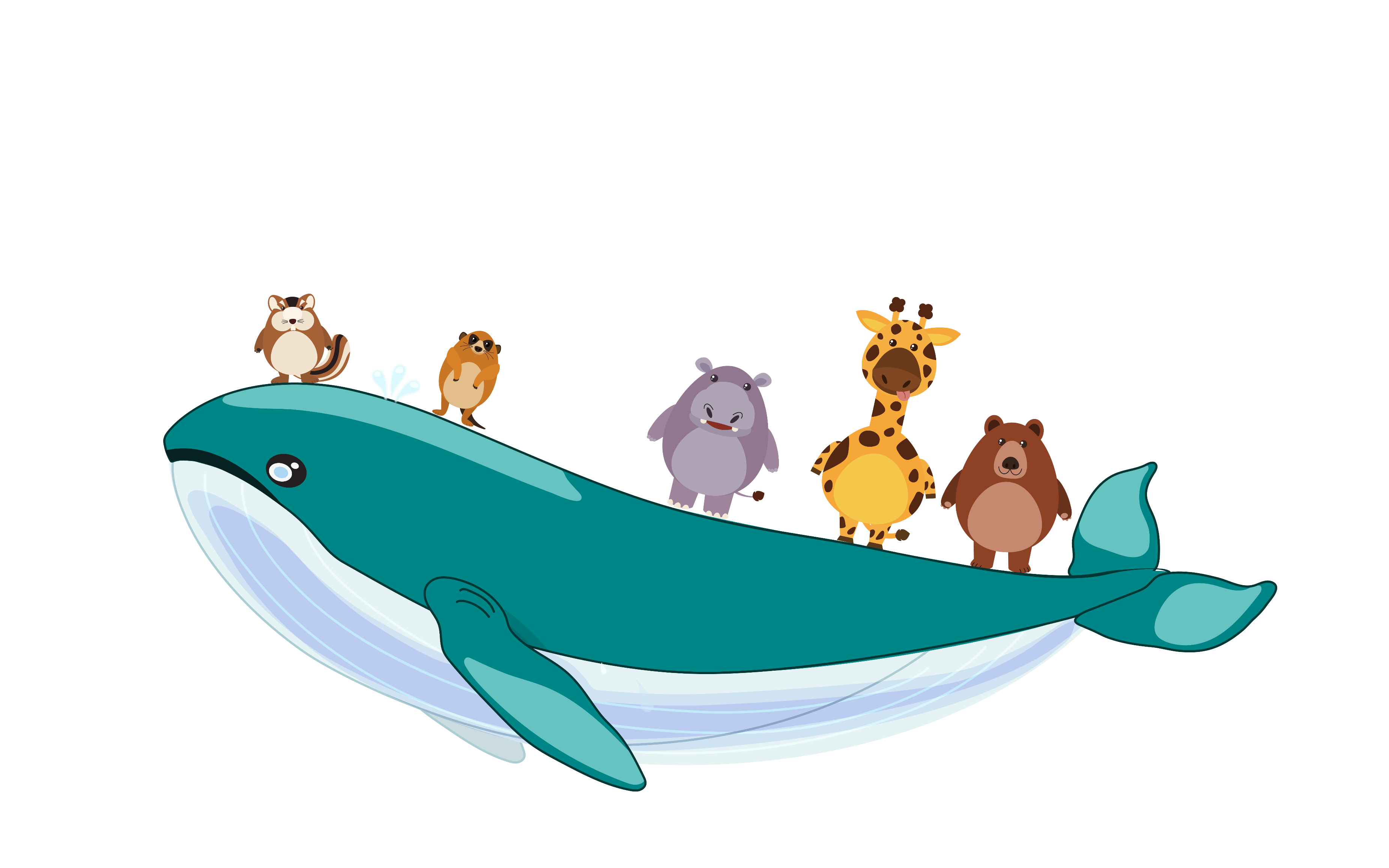 HẸN GẶP LẠI